Unit 7, Lesson 3
Trigonometry / Pre-Calculus
Multivariable Linear Systems
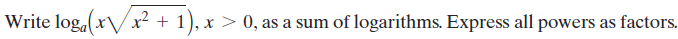 1
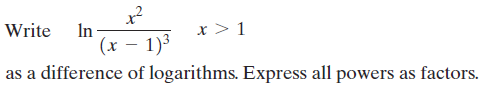 2
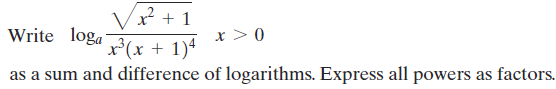 3
4
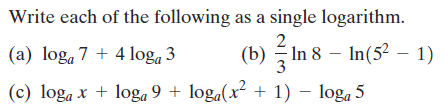 Do Now
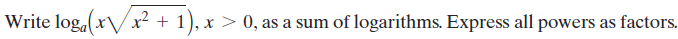 1
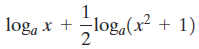 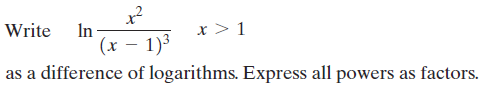 2
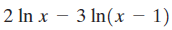 Do Now
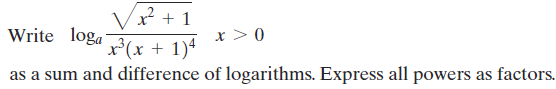 3
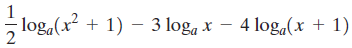 Do Now
4
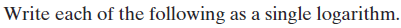 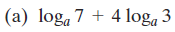 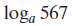 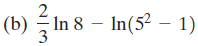 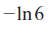 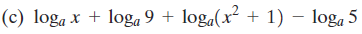 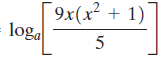 Do Now
Check Homework
Homework
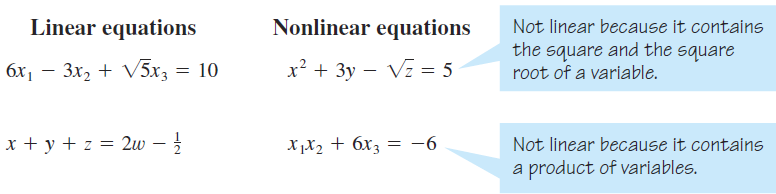 This lesson is only for Linear Equations
Multivariable Systems
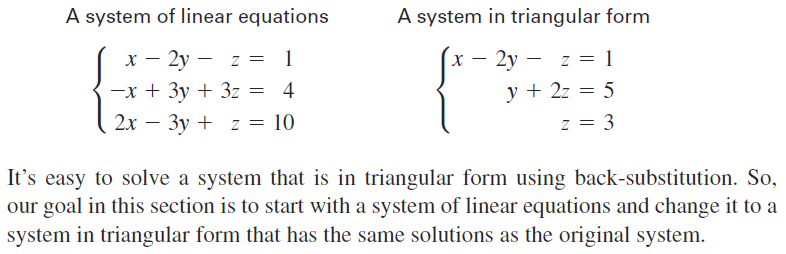 Multivariable Systems
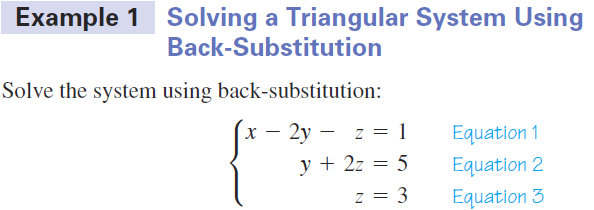 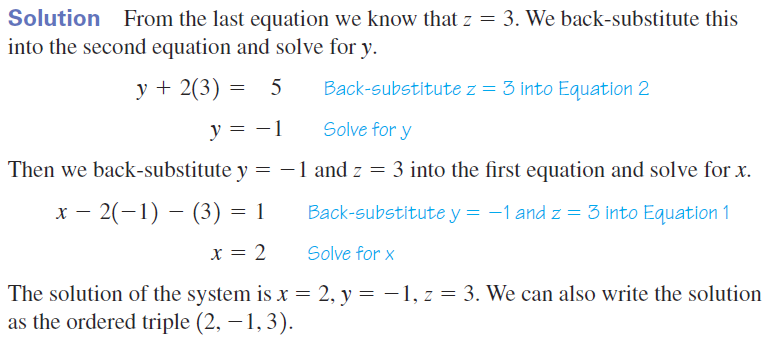 Multivariable Systems
Solve the system of equations
x –  5y  –   z = 22
        y  +  4z = 8
                  z = 3
(5, -4, 3)
Multivariable Systems
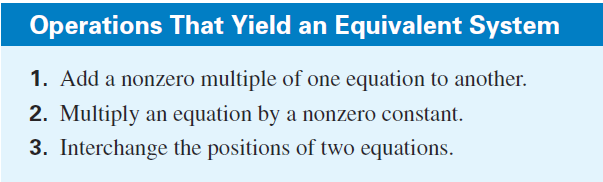 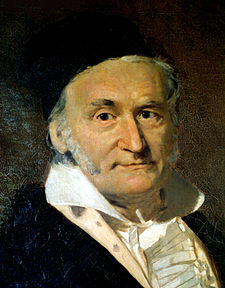 Create triangular form equations with row operations
Friedrich Gauss
Multivariable Systems
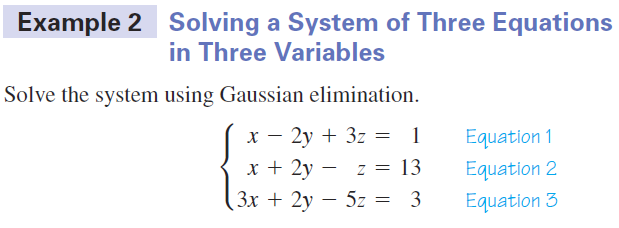 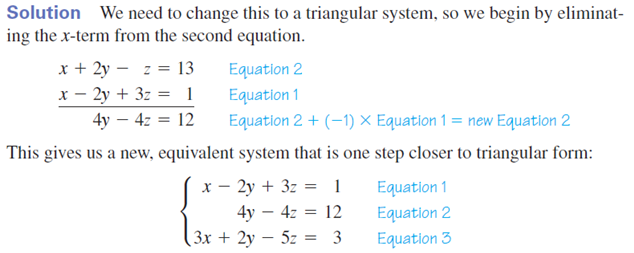 Multivariable Systems
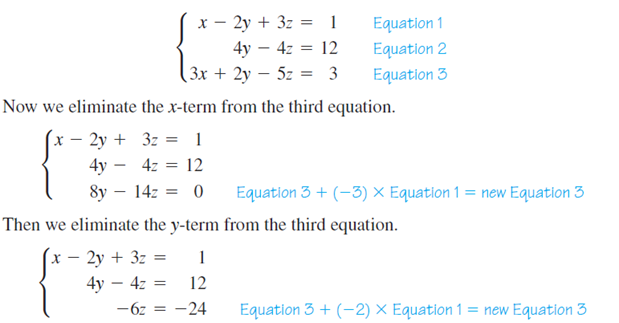 Multivariable Systems
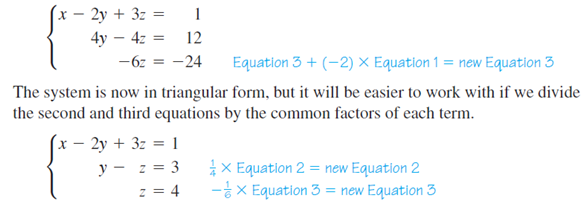 Multivariable Systems
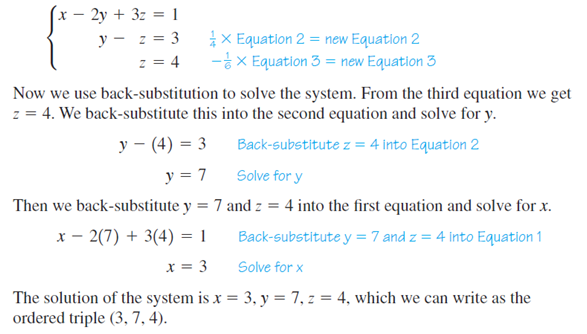 Multivariable Systems
Solve the system of equations
 x  –  2y +  3z = 1
 x  + 2y  –    z = 13
2x + 4y  –  7z = 11
(4, 6, 3)
Multivariable Systems
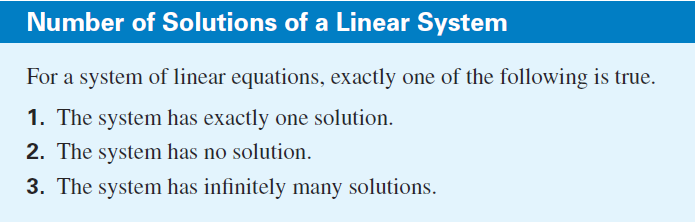 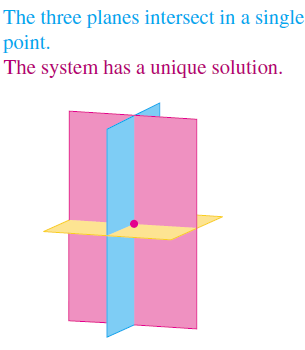 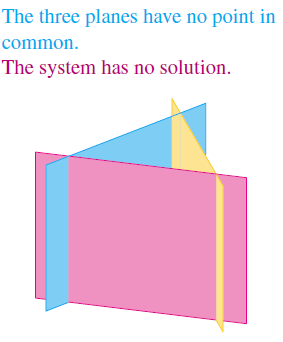 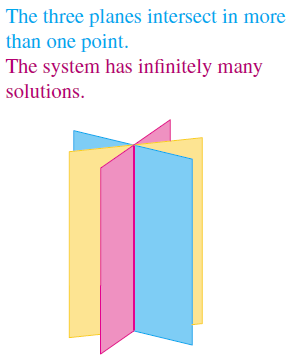 Multivariable Systems
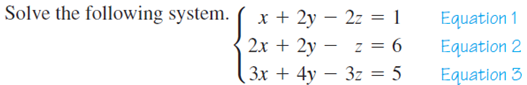 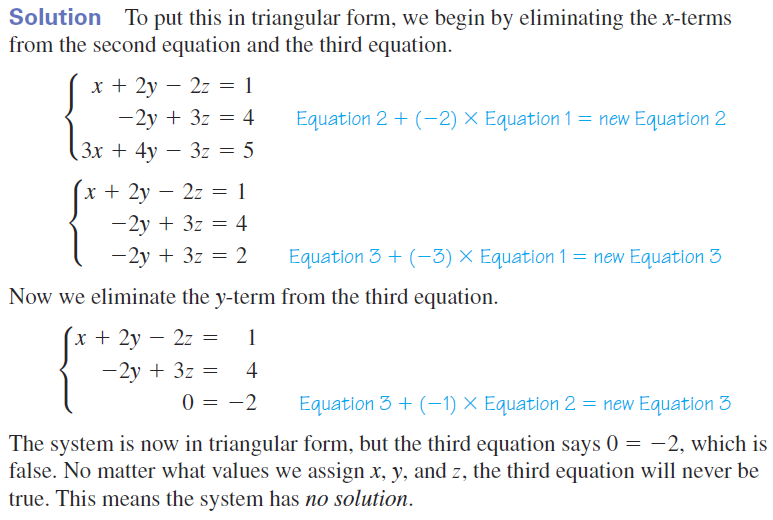 Multivariable Systems
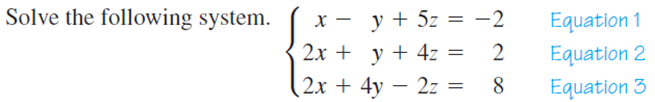 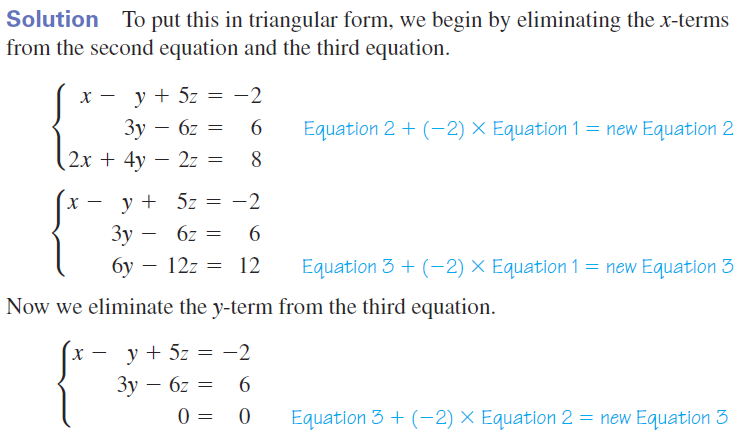 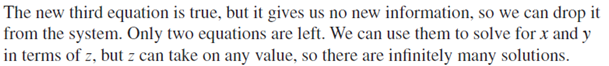 Multivariable Systems
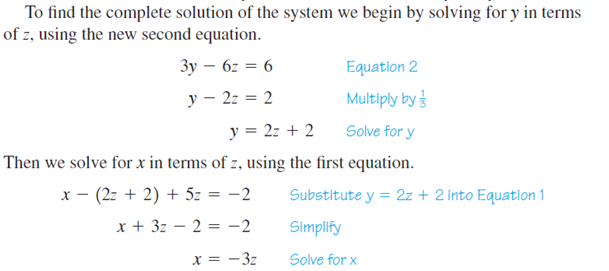 Multivariable Systems
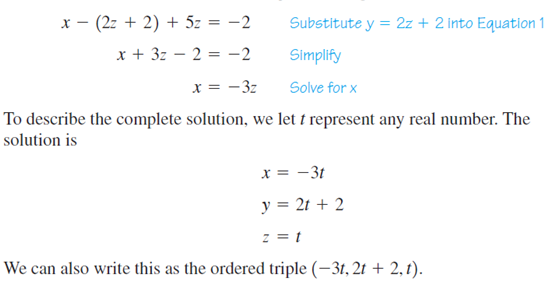 Multivariable Systems
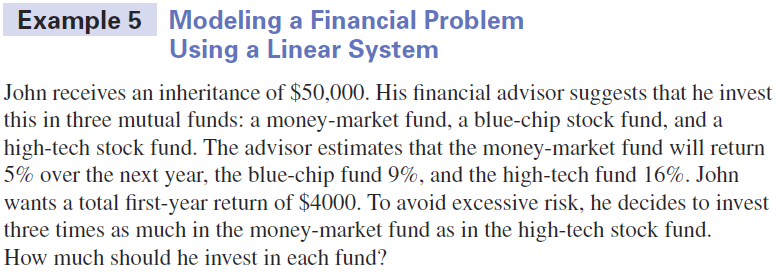 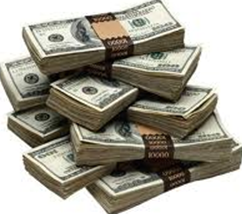 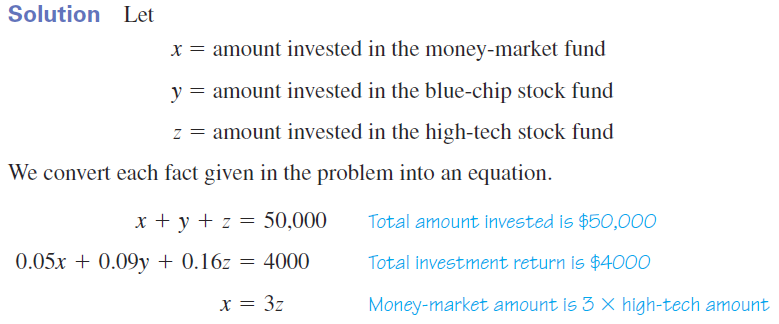 Multivariable Systems
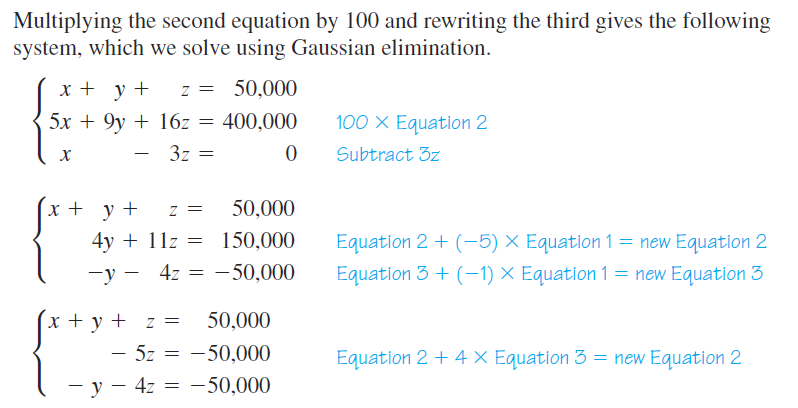 Multivariable Systems
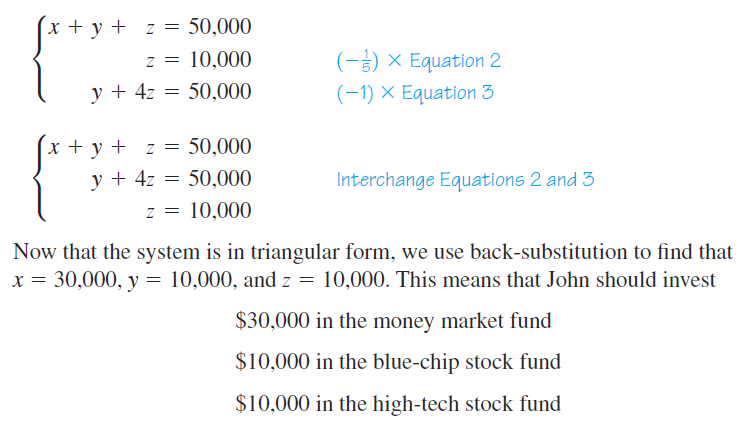 Multivariable Systems
Solve the system of equations
 x  +  7y  -  7z  = 3
3x + 14y - 16z = 17
2x +  7y  -   9z = 10
Inconsistent
Multivariable Systems
Solve the system of equations
 x  –   y + 5z = –2
3x  + y  + 3z =  2
3x + 9y – 21z = 18
(-2t, 3t+2, t)
Multivariable Systems
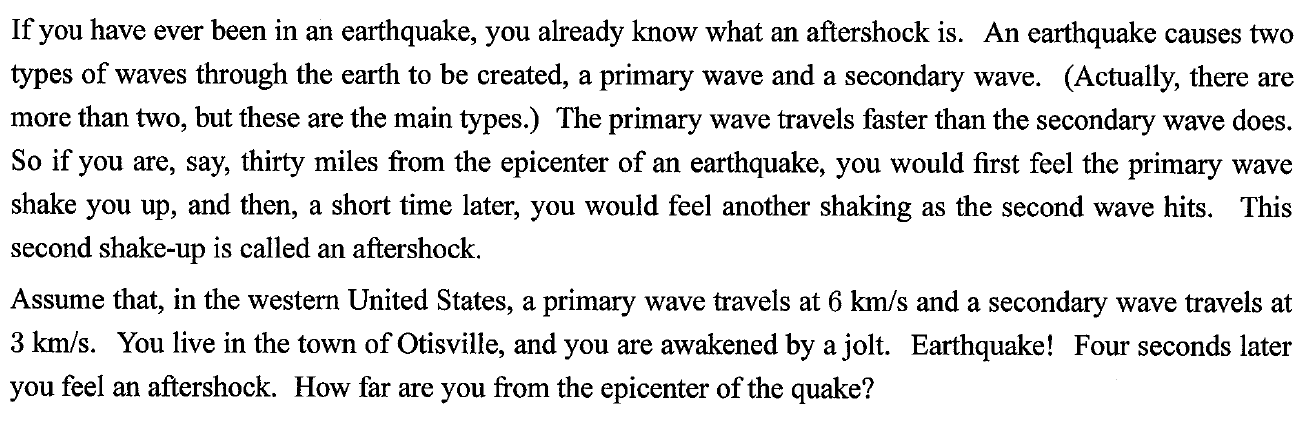 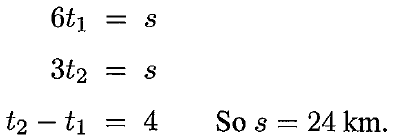 Multivariable Systems
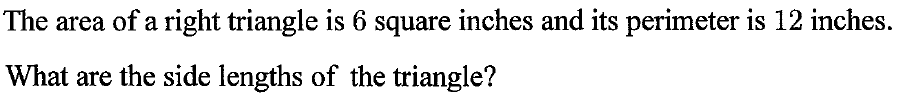 3, 4, 5
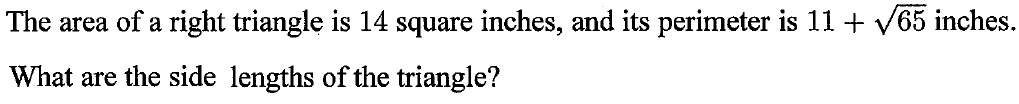 4, 7, ð65
Multivariable Systems
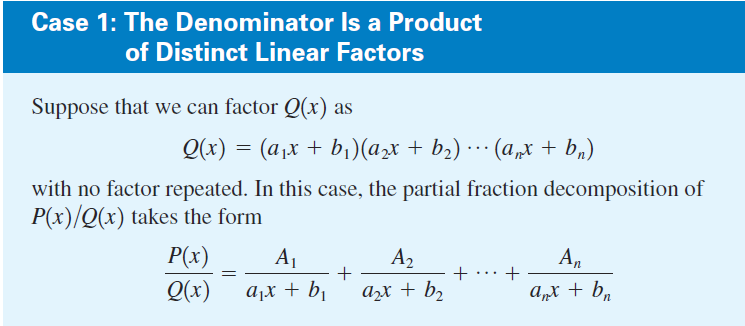 Multivariable Systems
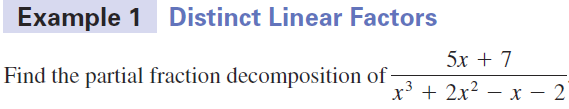 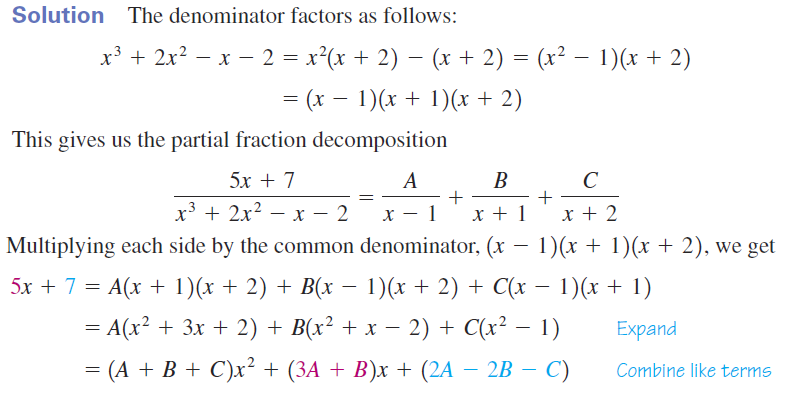 Multivariable Systems
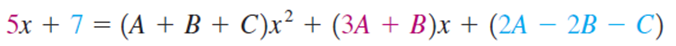 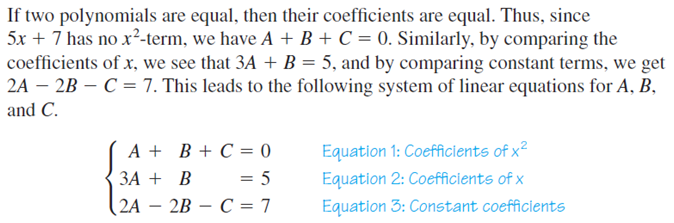 Multivariable Systems
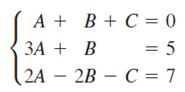 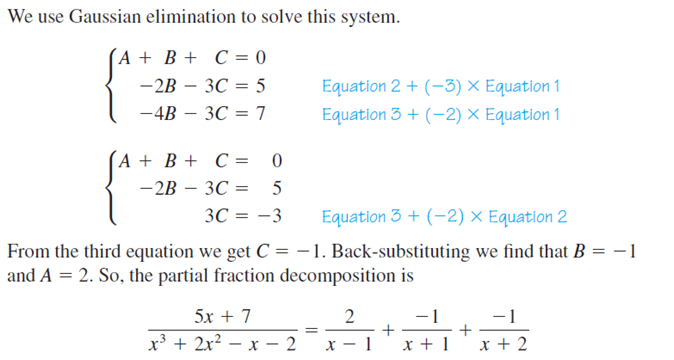 Multivariable Systems
Find the partial fraction decomposition of:
Multivariable Systems
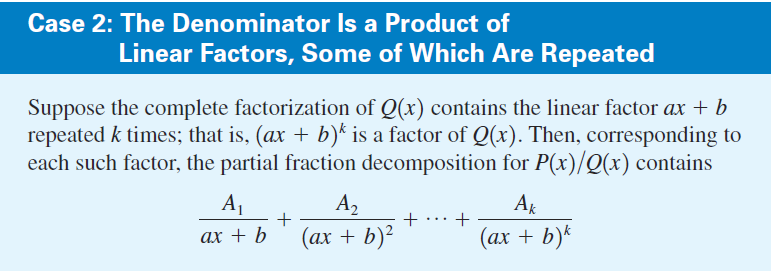 Multivariable Systems
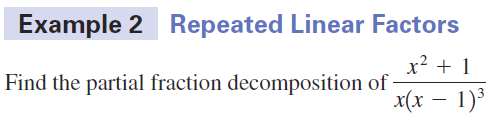 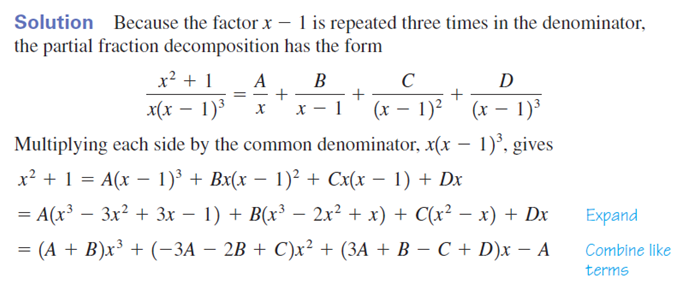 Multivariable Systems
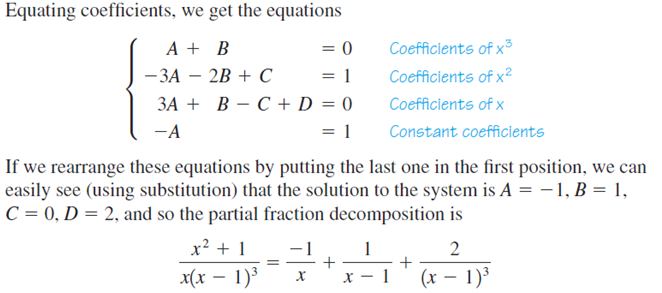 Multivariable Systems
Find the partial fraction decomposition of:
Multivariable Systems
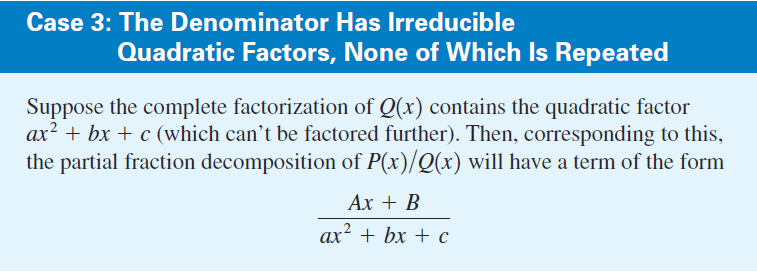 Multivariable Systems
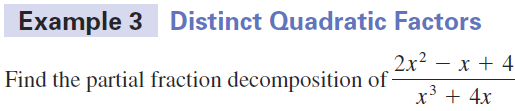 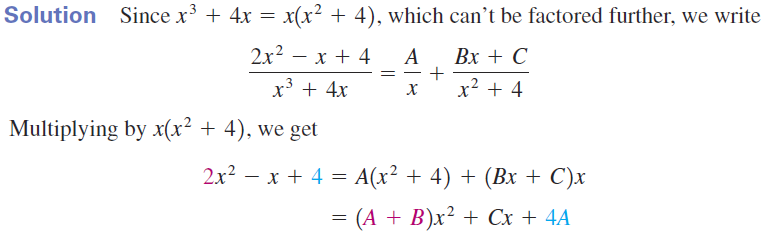 Multivariable Systems
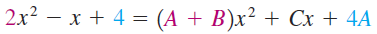 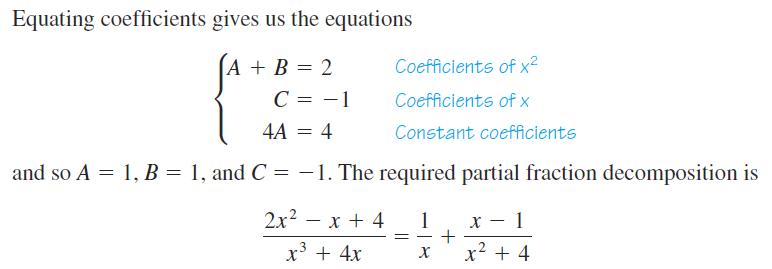 Multivariable Systems
Find the partial fraction decomposition of:
Multivariable Systems
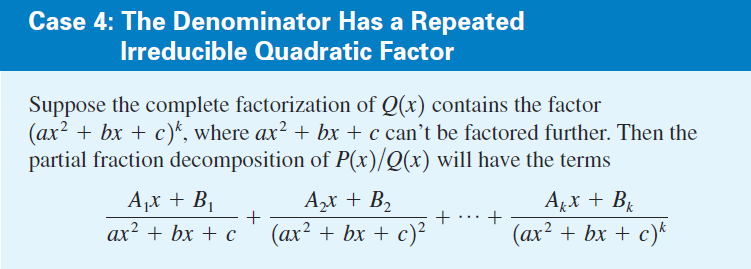 Multivariable Systems
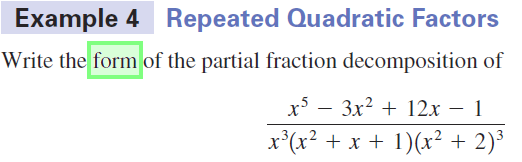 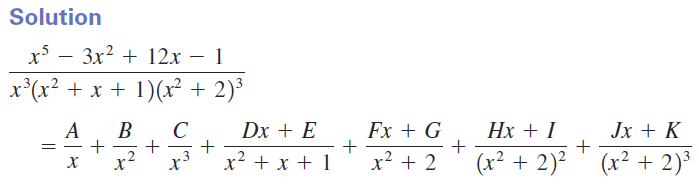 Multivariable Systems
Find the form of the partial fraction decomposition of:
Multivariable Systems
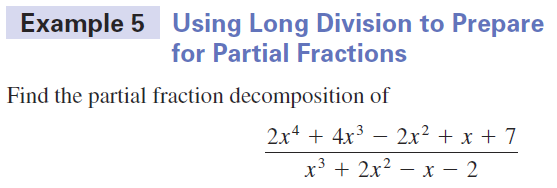 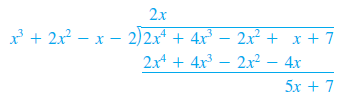 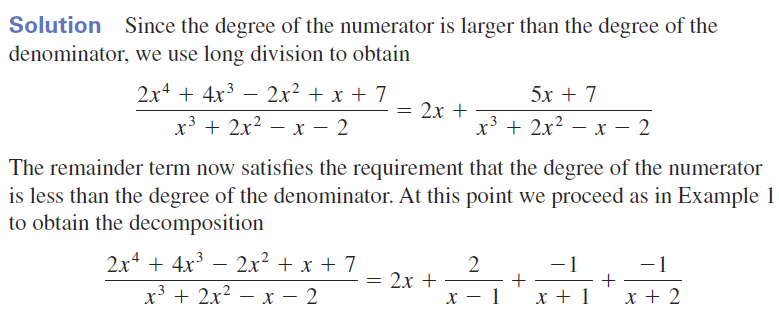 Multivariable Systems
Partial Fractions Practice
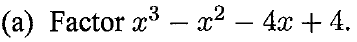 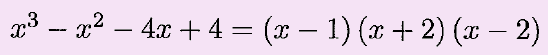 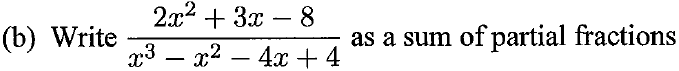 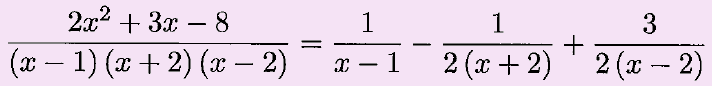 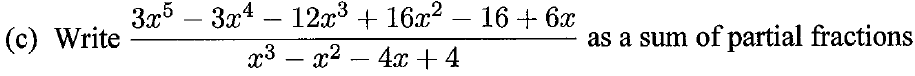 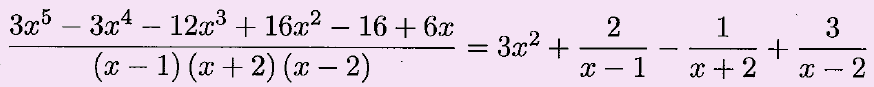 Multivariable Systems
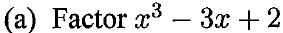 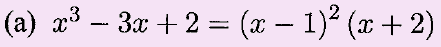 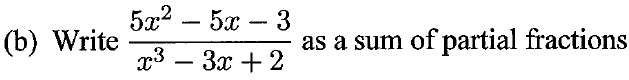 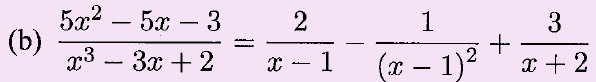 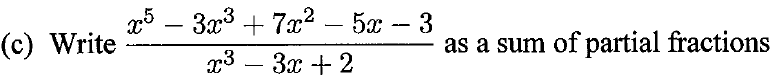 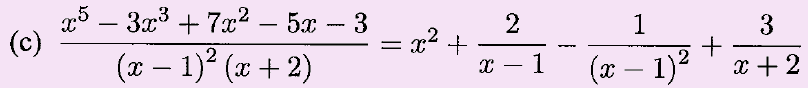 Multivariable Systems
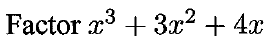 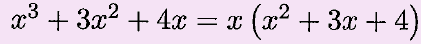 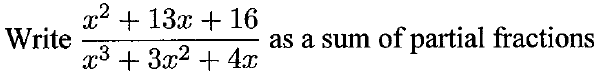 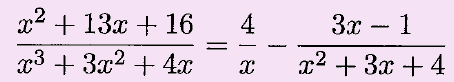 Multivariable Systems
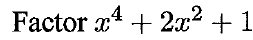 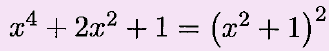 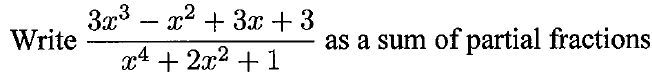 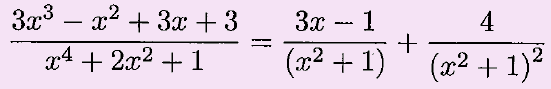 Multivariable Systems
Homework
Page 483 – 485
5, 17, 21, 22, 27, 39
47, 49, 51, 57, 61, 66, 67, 77
Multivariable Systems
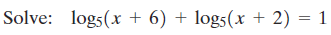 1
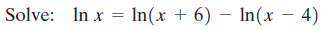 2
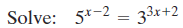 3
Do Now
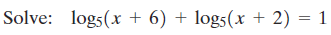 1
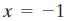 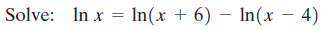 2
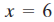 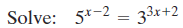 3
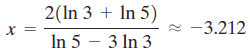 Do Now
Homework Check
Do Now